3GP
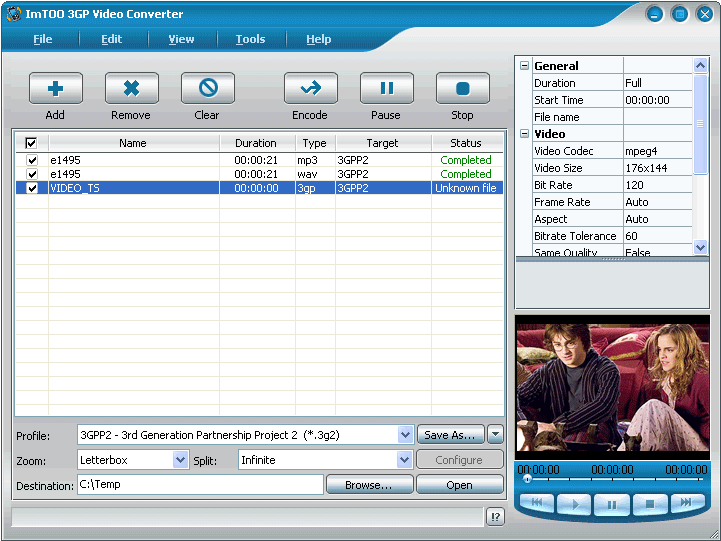 Formato contenedor de multimedia  definido por Third Generation Partnership  Project (3GPP) para ser usado en teléfonos celulares de tercera generación (3G).
Los archivos en este formato suelen tener la extencion ".3gp" o ".3g2“.

Pueden ser ejecutados con las aplicaciones: MPlayer, VLC Player, The KMPlayer, Quicktime, Realplayer, entre otras
AVI
(Audio Video Interleaved) Es el formato más utilizado en Windows para almacenar vídeo con sonido incorporado.Lo puede reproducir CinemaForge 2.0, Dvix
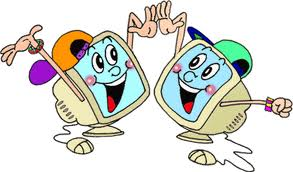 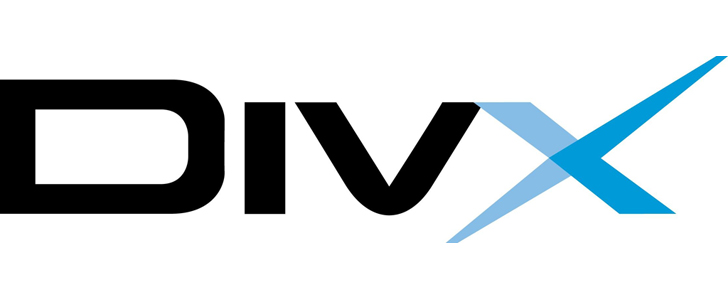 DIVX
DivX es un códec de video comprimido basado en el estándar MPEG-4 Parte 2.
Este formato permite una compresión importante y de gran calidad para los videos digitales.
Lo reproduce DivxPlayer
FLV
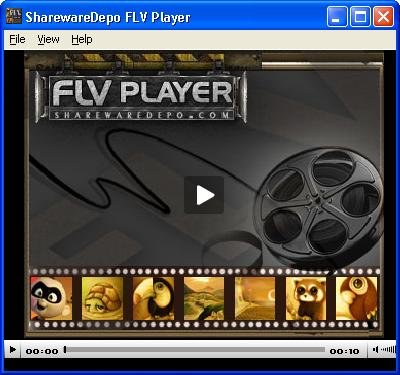 (Flash Video). FLV es un formato y extensión de archivo que es utilizado para transmitir video por internet empleando el reproductor Adobe Flash Player (antiguamente Macromedia Flash Player). Los FLV pueden estar integrados también dentro de los archivos SWF.
FLV o Flash Video puede ser visto en la mayoría de los sistemas operativos, pues casi todos incluyen el reproductor Adobe Flash Player o el plugin para el navegador, u otros programas de terceros como MPlayer, VLC, etc
M4V
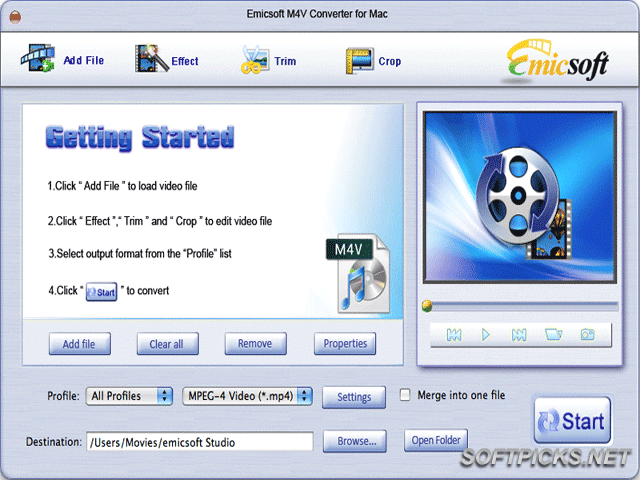 MP4 o MPEG-4 Part 14, es un estándar de formato multimedia que es parte del MPEG-4. Formalmente llamado ISO/IEC 14496-14:2003. La extensión de archivo oficial es .mp4. Algunos dispositivos publicitados como "reproductores de MP4", son simples reproductores de MP3 que también pueden ejecutar videos AMV u otros formatos de video, pero no necesariamente ejecutan el formato MPEG-4 part 14.
MKV
Los archivos con la extensión .mkv son archivos de vídeo creados por Matroska, un formato que apunta a convertirse en el Formato Contenedor Multimedia estándar algún día. El propósito de este formato es permitir el almacenamiento de un número ilimitado de flujos multimedia en un solo archivo. MKV, en particular, los archivos de vídeo y de audio y subtítulos opcionales. 
El mkv es compatible con:
-Media Player Clásico - The Core media player - VLC Media Player (Recomendado) - Zoomplayer - CorePlayer Pro - MPlaye
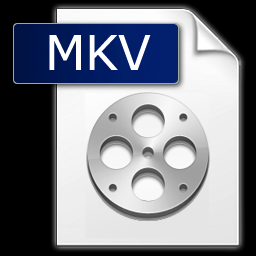 MOV
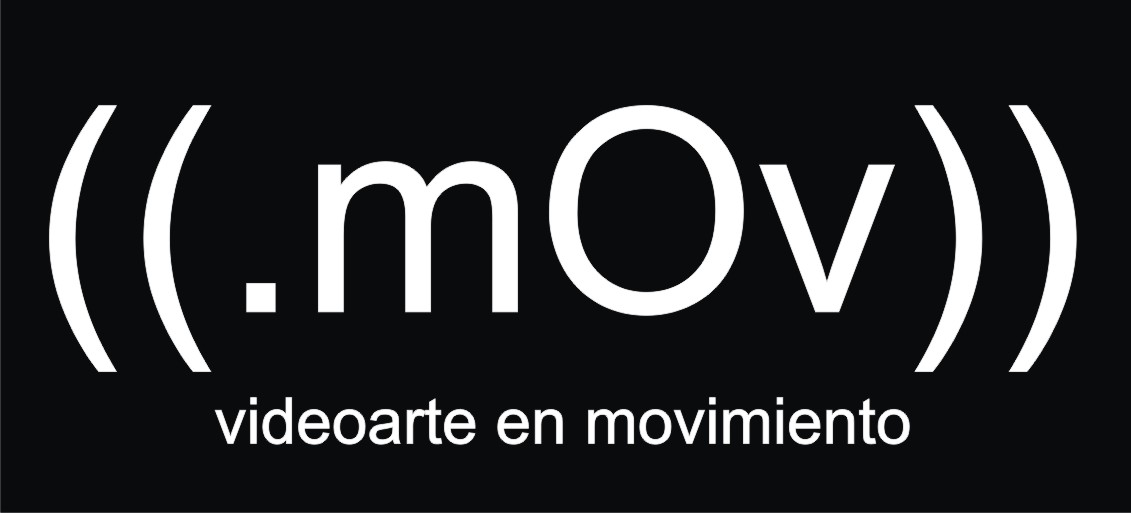 La extensión y formato  .mov, pertenece al formato de archivo de video empleado en la aplicación QuickTime. También pueden tener extensión .qt.El formato también puede incluir audio, efectos, texto (ejemplo, subtítulos), etc.Además del QuickTime, también puede ser ejecutado por otras aplicaciones como Roxio Creator, CyberLink PowerDirector, CyberLink PowerDVD, Xilisoft Video Converter Ultimate, Bitberry Final Media Player, etc.
MPG
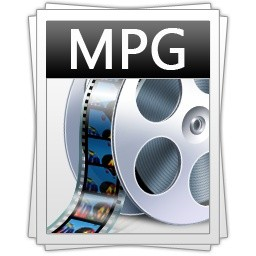 OGM
Es un programa, un conjunto de datos utilizados por el programa o un documento creado por los usuarios.
Los archivos son las unidades básicas de almacenamiento que permiten a la computadora distinguir entre los diversos conjuntos de información. Aunque no siempre es el caso, un archivo se suele encontrar en un formato legible por los usuarios. Aun así, en un archivo se agrupan instrucciones, números, palabras o imágenes en unidades coherentes que el usuario puede recuperar, modificar, eliminar, guardar o enviar a un dispositivo de salida.
Ejecutables, son aquellos que se han sido programados bajo algún lenguaje específico para realizar acciones y rutinas por sí mismos.
Ejemplo:
-EXE
-COM
-BAT
-DLL, etc.
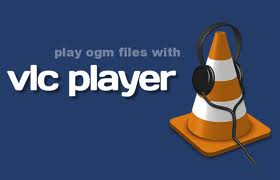 RM
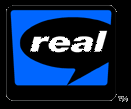 Es predominantemente utilizado en transmisiones por internet en tiempo real. Esto quiere decir que una estación de radio puede transmitir su señal en vivo, directamente al usuario final, sin necesidad de descargar primero el archivo completo de audio. O bien, el usuario puede escuchar, bajo petición (on demand), un archivo almacenado en un servidor externo. En ambos casos, el archivo de audio no se descarga en el ordenador del usuario final.
 La reproducción se realiza mediante "paquetes" que el servidor envía al usuario a un reproductor propio de la marca Real, llamado RealPlayer. Cada "paquete" de audio es reproducido mientras que se recibe otro que lo sustituye en una carpeta temporal. A este proceso se le llama Buffering.
VOB
VOB (DVD-Video Object o Versioned Object Base) es un tipo de fichero contenido en los DVD-Video. Incluye el video, audio, subtítulos y menús en forma de stream,
Los ficheros VOB están codificados normalmente siguiendo el estándar MPEG-2. Si cambiamos la extensión de .vob a .mpg o .mpeg, el fichero es legible y continúa teniendo toda la información, aunque algunos visualizadores no soportan las pistas de subtítulos.
Para grabar los ficheros VOB en un disco DVD±R, son necesarios además otros ficheros DVD-Video, por ejemplo los IFO y BUP.